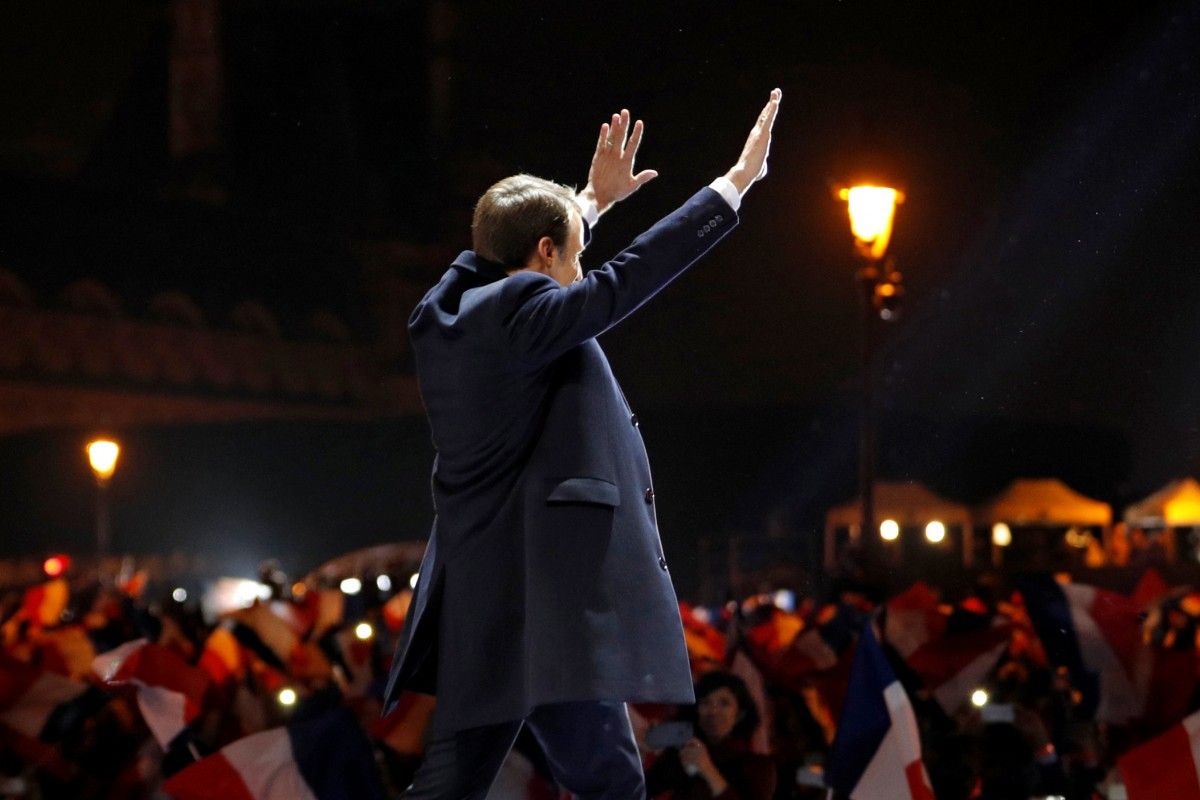 РИТОРИКАКурс для охочих досягти успіху в професійній діяльності й отримати визнання
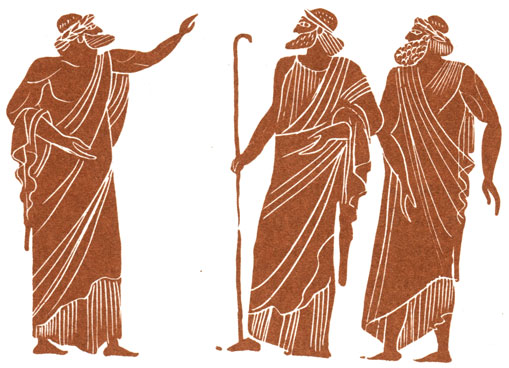 Є два мистецтва, які можуть піднести людину на вищий п'єдестал: одне — мистецтво доброго полководця, інше — хорошого оратора (Цицерон).
Уміння переконувати — це мистецтво велетнів мудрості (Платон).
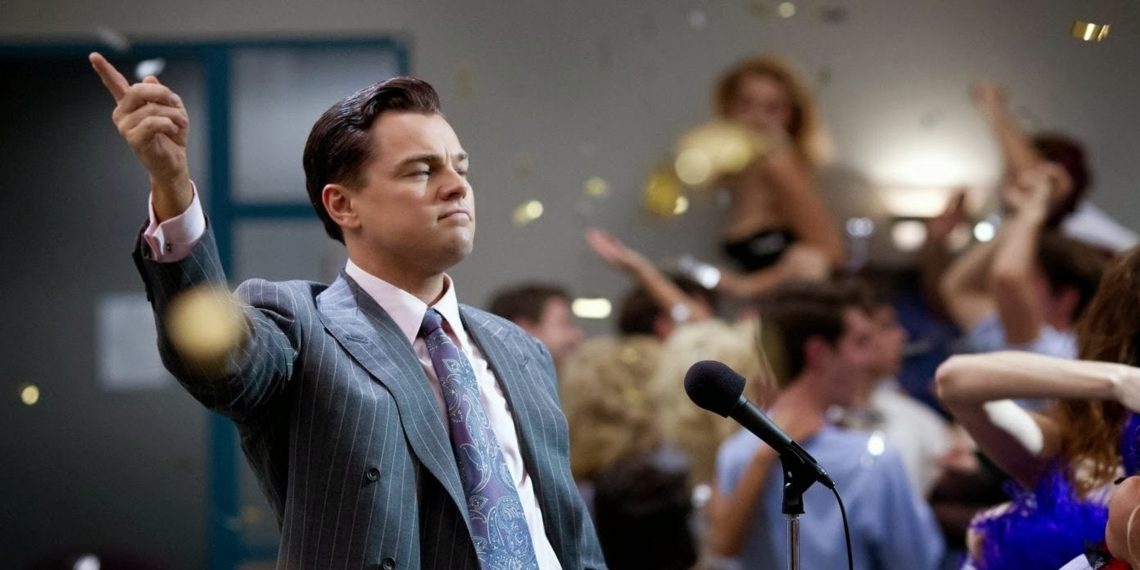 Що дає людині вивчення риторики?
Людина оволодіває вмінням переконувати, а це вміння — умова успішного життя. Хто вміє переконувати, здобуває перемогу й у незначному, й у великому; хто не володіє таким умінням, — приречений на невдачу.
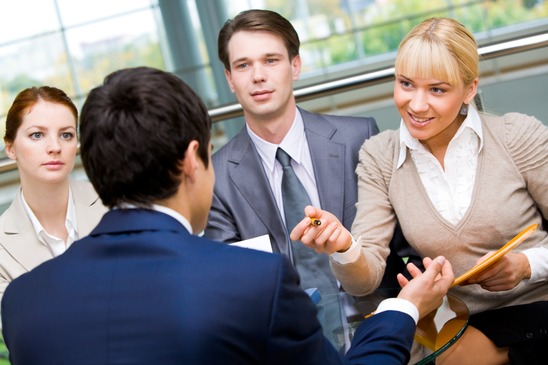 По закінченні курсу Ви навчитеся аргументовано доказувати власну точку зору, при цьому ніяким чином не зачіпаючи гідність співрозмовника.
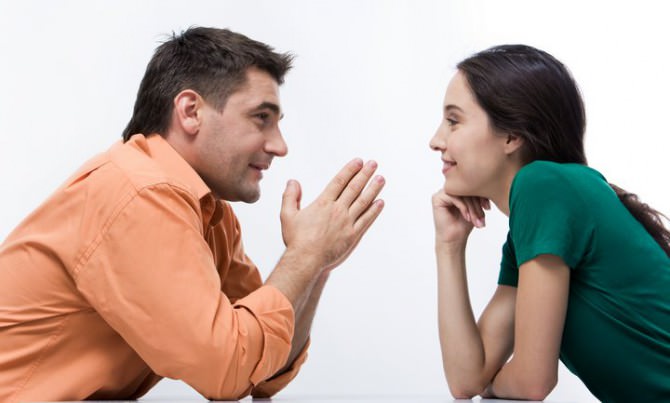 Риторичні засоби сприяють не лише успішній взаємодії з партнером по спілкуванню, але й розумінню його думок і почуттів.
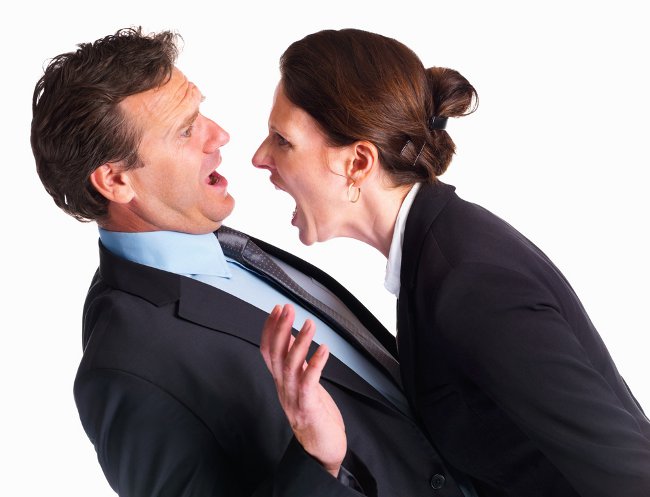 Риторика розкриває таємниці організованого словесного впливу за допомогою різноманітних мовних засобів.
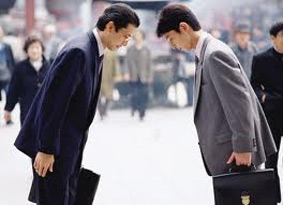 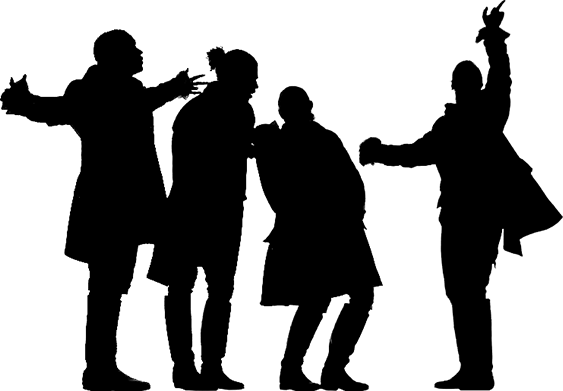 Риторика – це не лише словесне спілкування, але й обмін інформацією мовою жестів, міміки, поз.
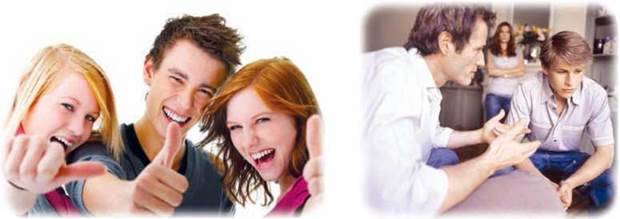 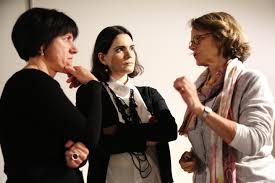 На практиці Ви оволодієте можливостями використовувати прийоми й засоби спілкування для розв'язання складних життєвих ситуацій.
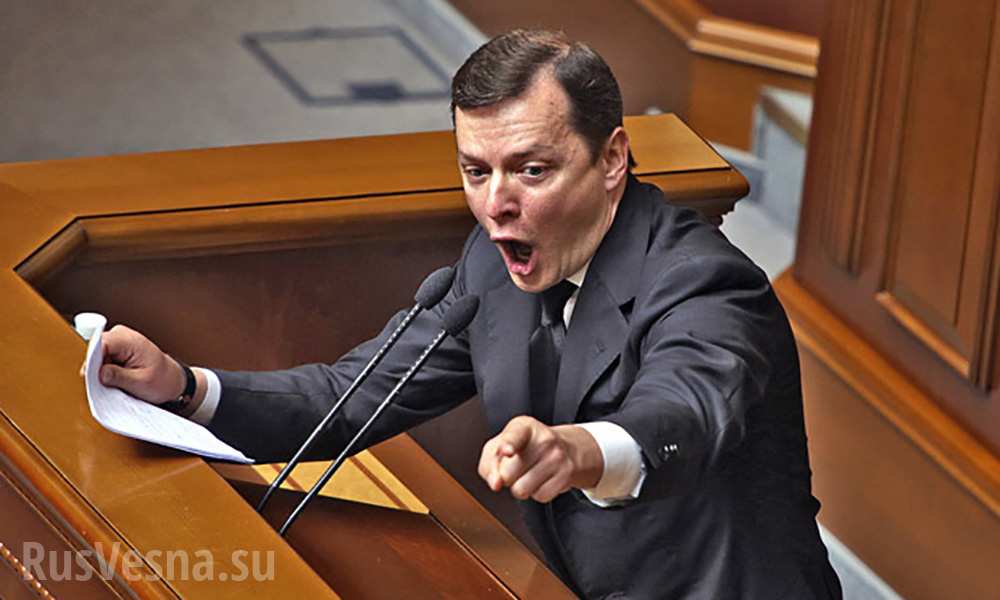 За допомогою набутих риторичних компетентностей Ви зможете яскраво й емоційно виступати, регулюючи мовленнєву поведінку відповідно до інтересів і потреб Вашої аудиторії.
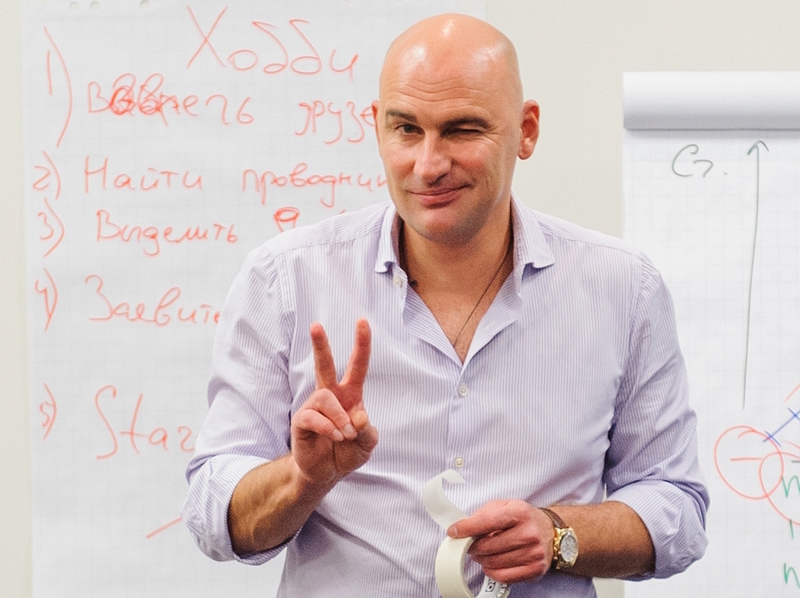 На заняттях з риторики Ви сформуєте індивідуальну мовленнєву манеру.
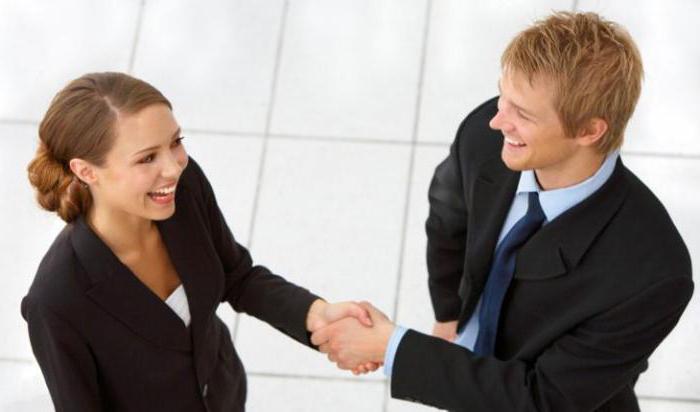 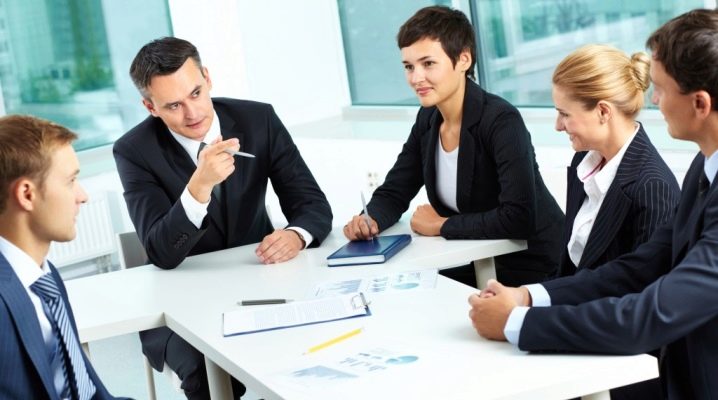 Риторика допомагає навчитись спілкуватись з представниками протилежної статі, що сприяє успіху в особистих стосунках і професійній кар'єрі.
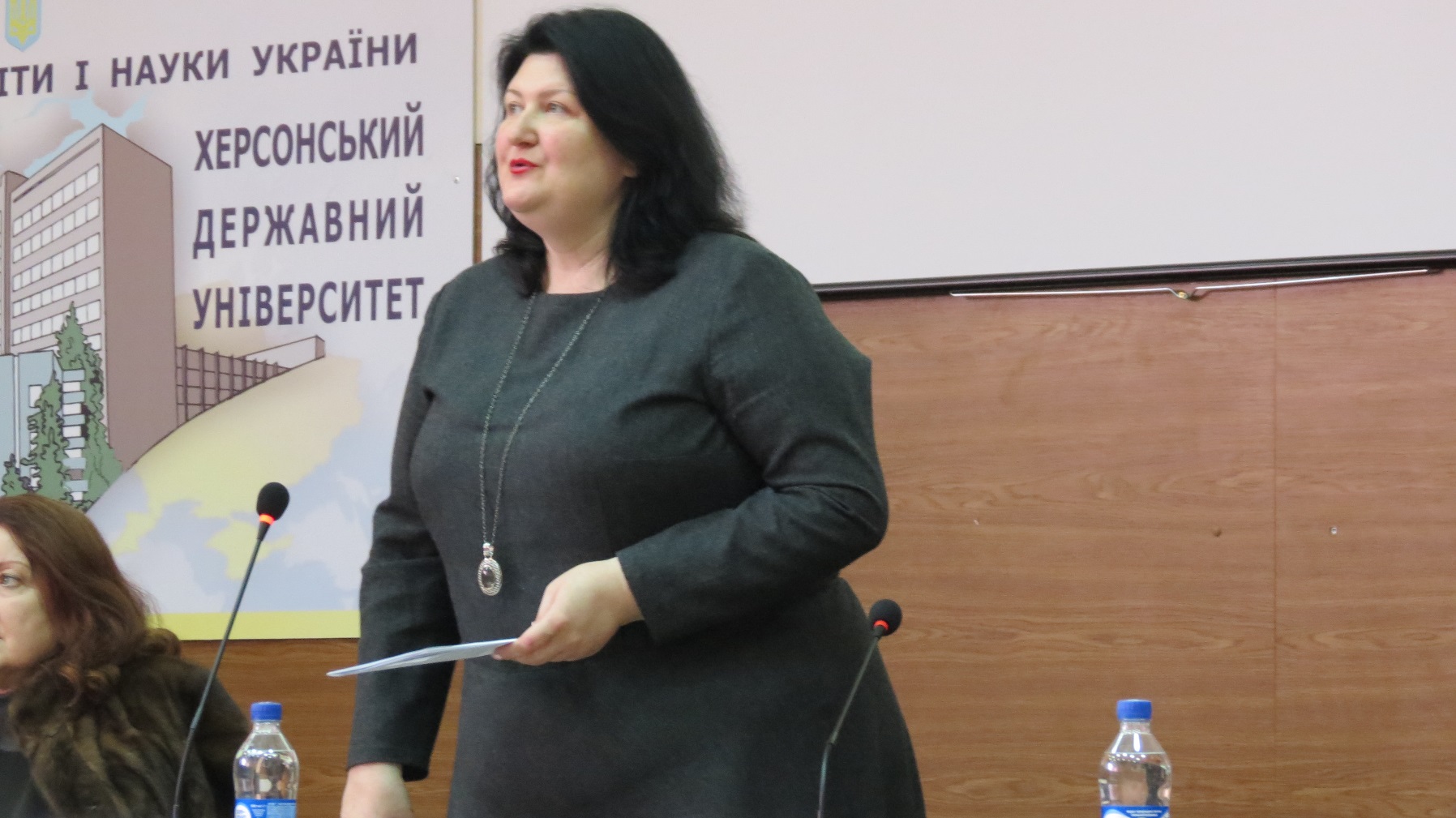 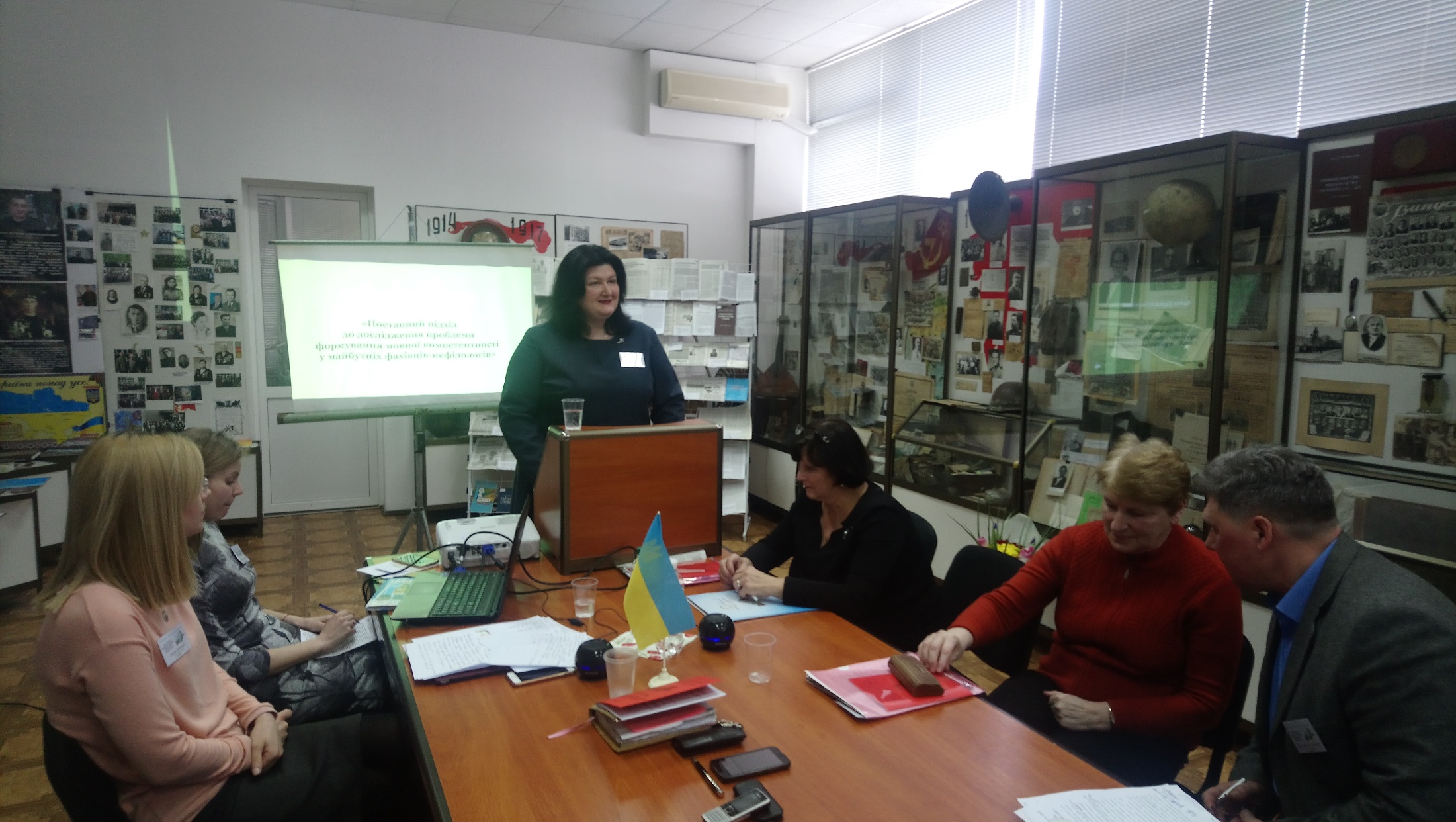 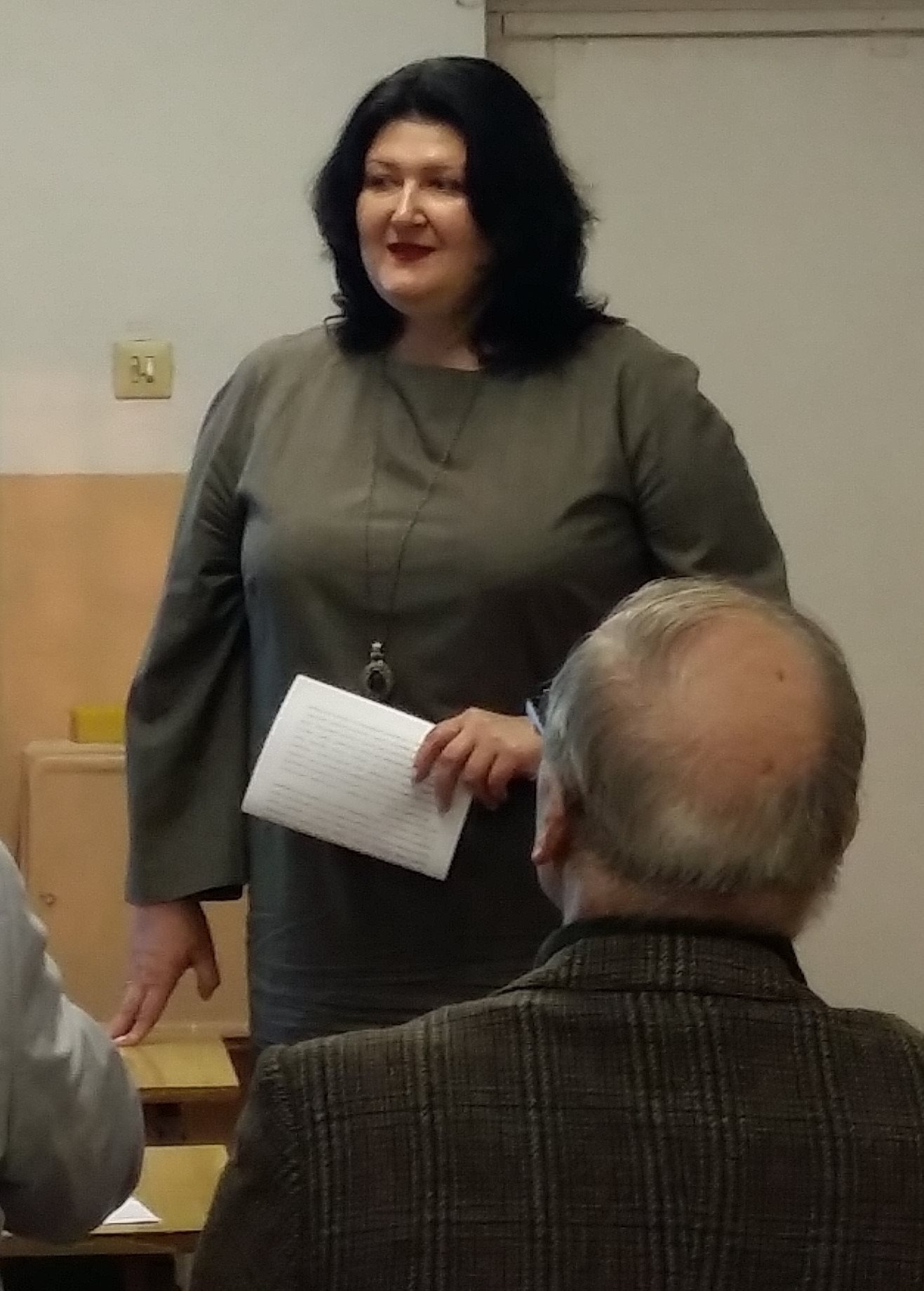 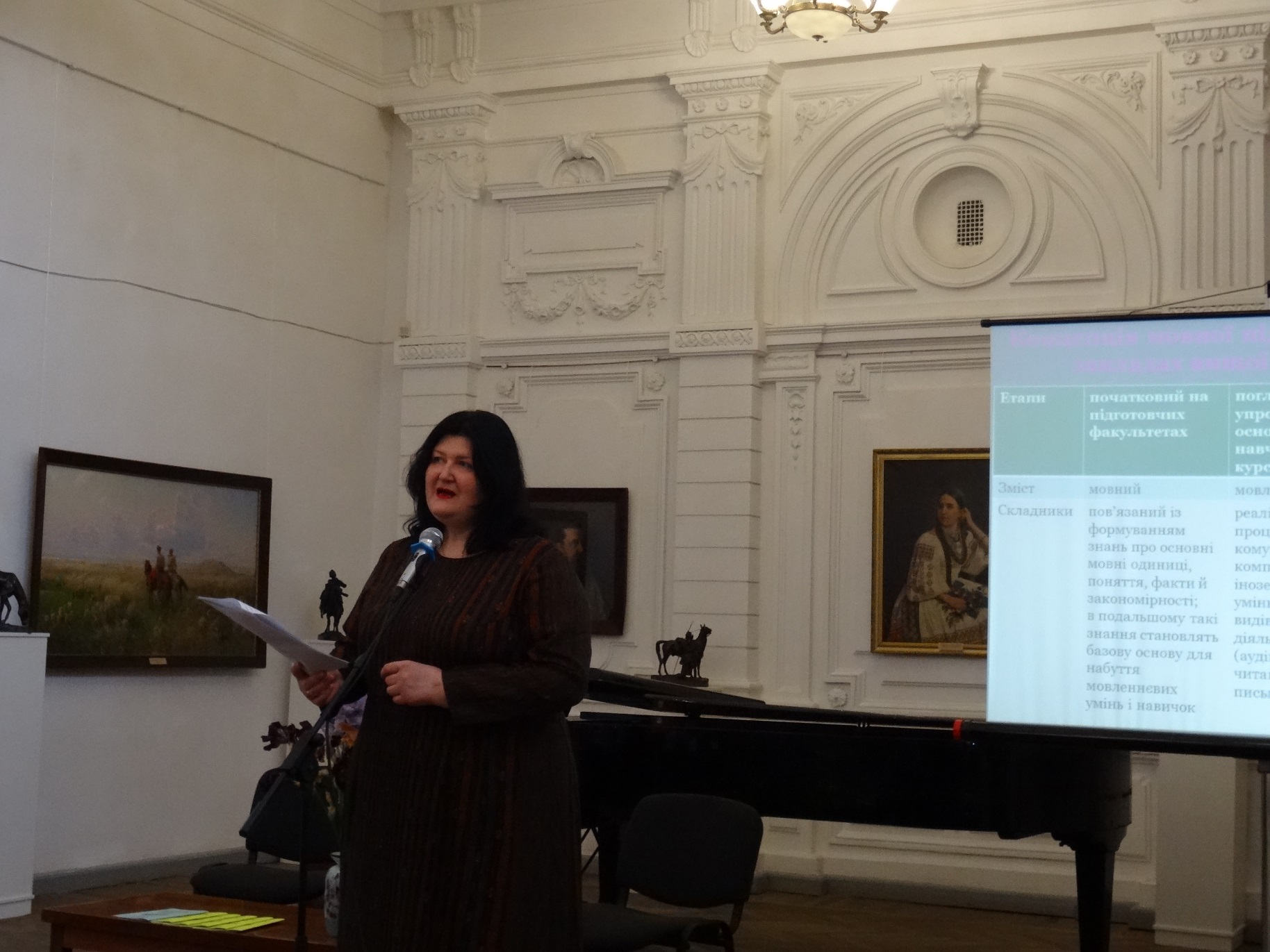 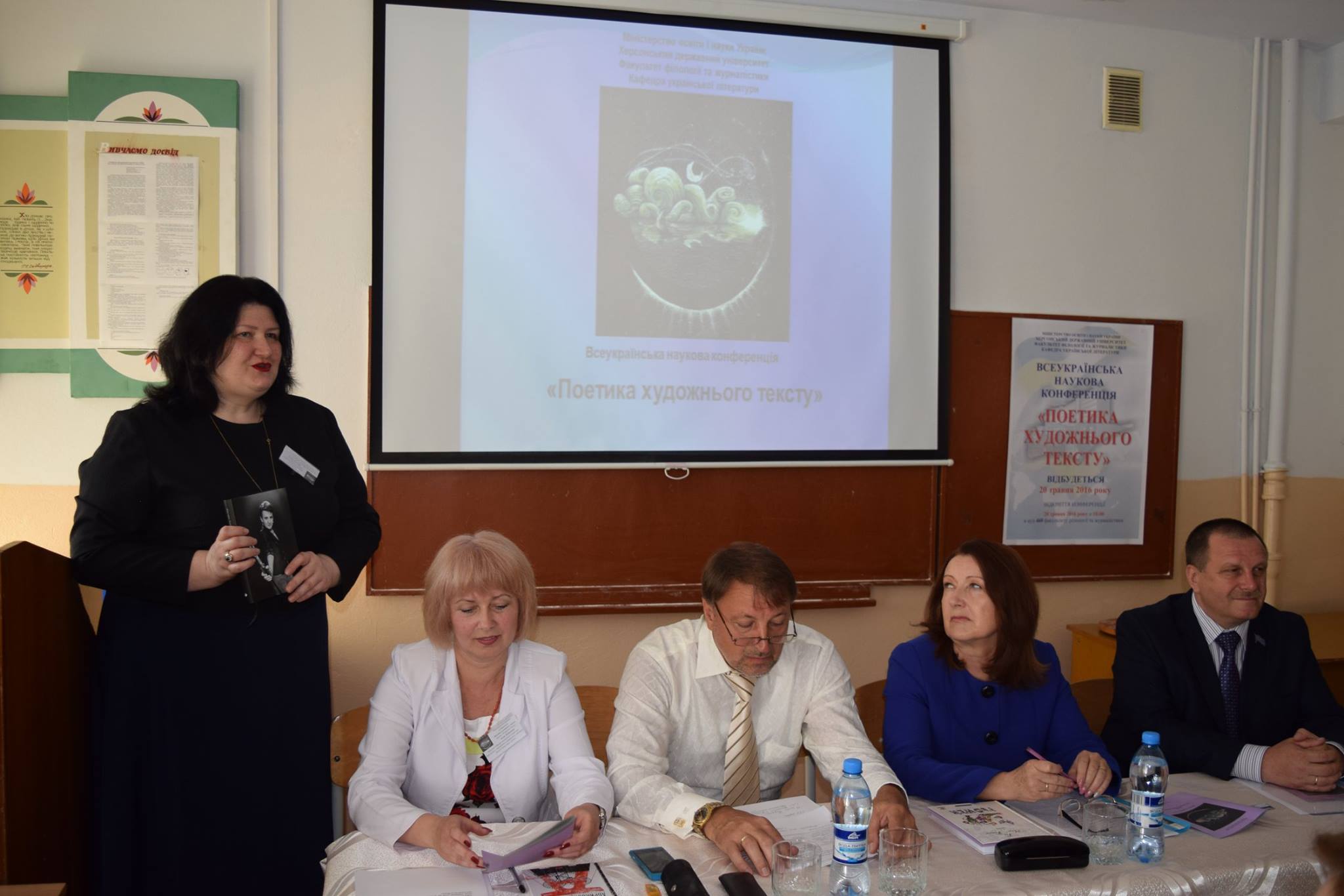